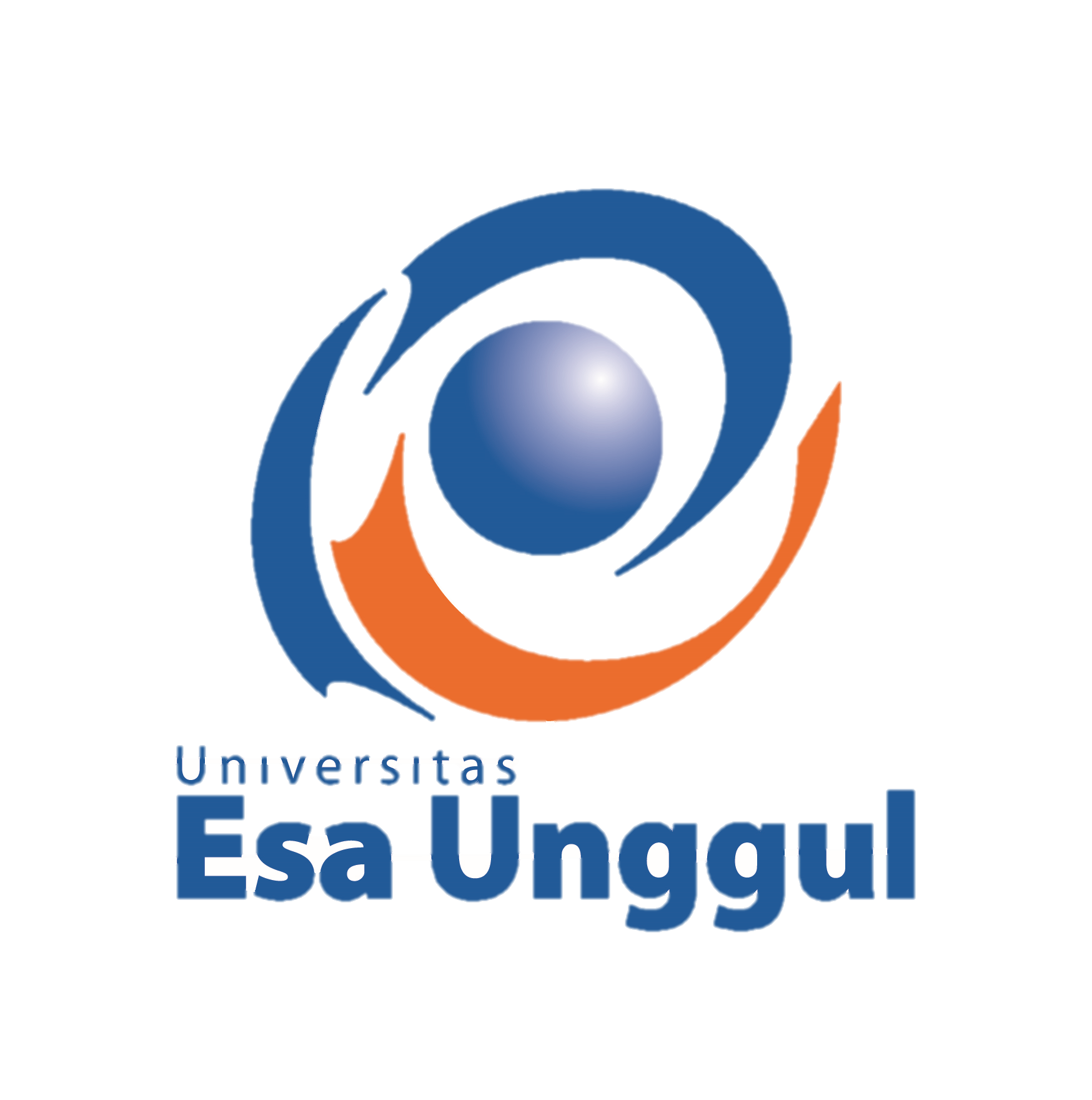 Manajemen promosi penjualan: promosi penjualan dan peran promosi penjualan
Dr. Hj. Rina Marlina, M.Si
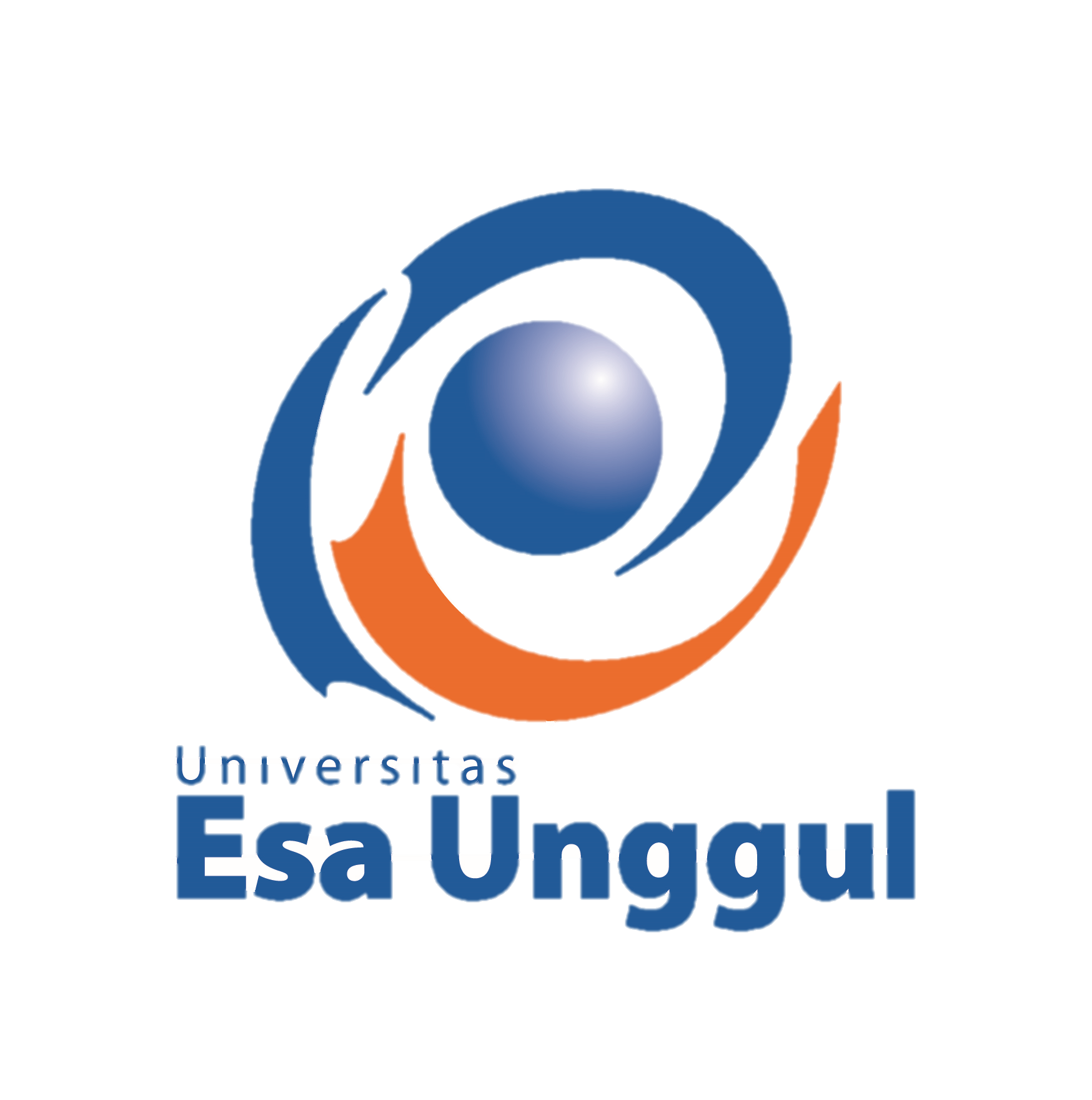 A. Pengertian Promosi Penjualan
	promosi penjualan adalah menghubungkan antara periklanan, personal selling, dan alat promosi yang lain, juga melengkapi dan mengkoordinir beberapa bidang tersebut.
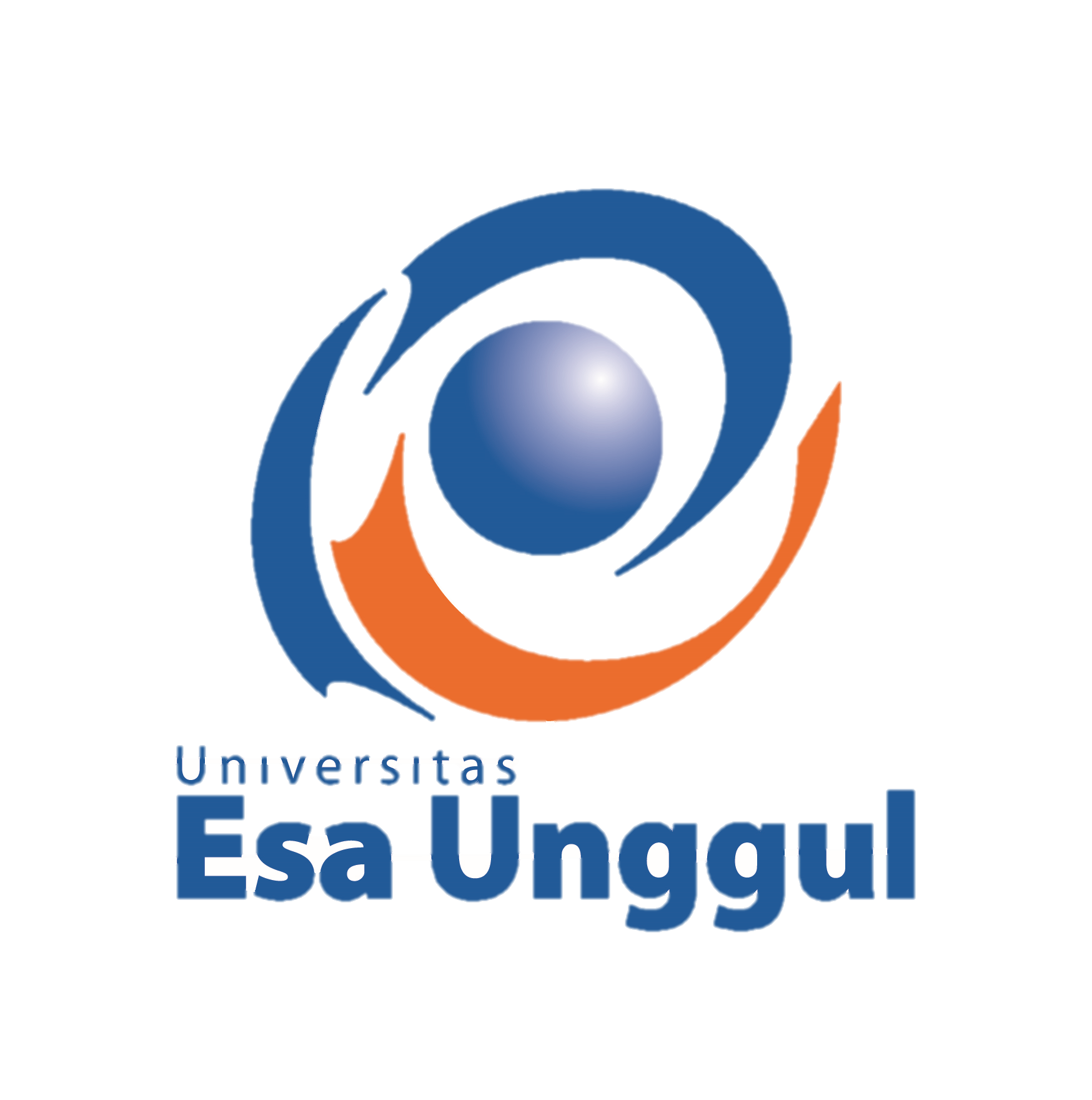 B. Tujuan Promosi Penjualan
1. Tujuan Promosi Penjualan Intern
	Salah satu tujuan promosi penjualan adalah untuk mendorong karyawan lebih tertarik pada produk dan promosi perusahaan.
2. Tujuan Promosi Penjualan Perantara
	Usaha-usaha promosi penjualan dengan perantara (pedagang besar, pengecer, lembaga perkreditan, dan lembaga jasa) dapat dipakai untuk memperlancar atau mengatasi perubahan-perubahan musiman dalam pesanan, untuk mendorong jumlah pembelian yang lebih besar, untuk mendapatkan dukungan yang luas dalam saluran terhadap usaha promosi, atau untuk memperoleh tempat serta ruang gerak yang lebih baik.
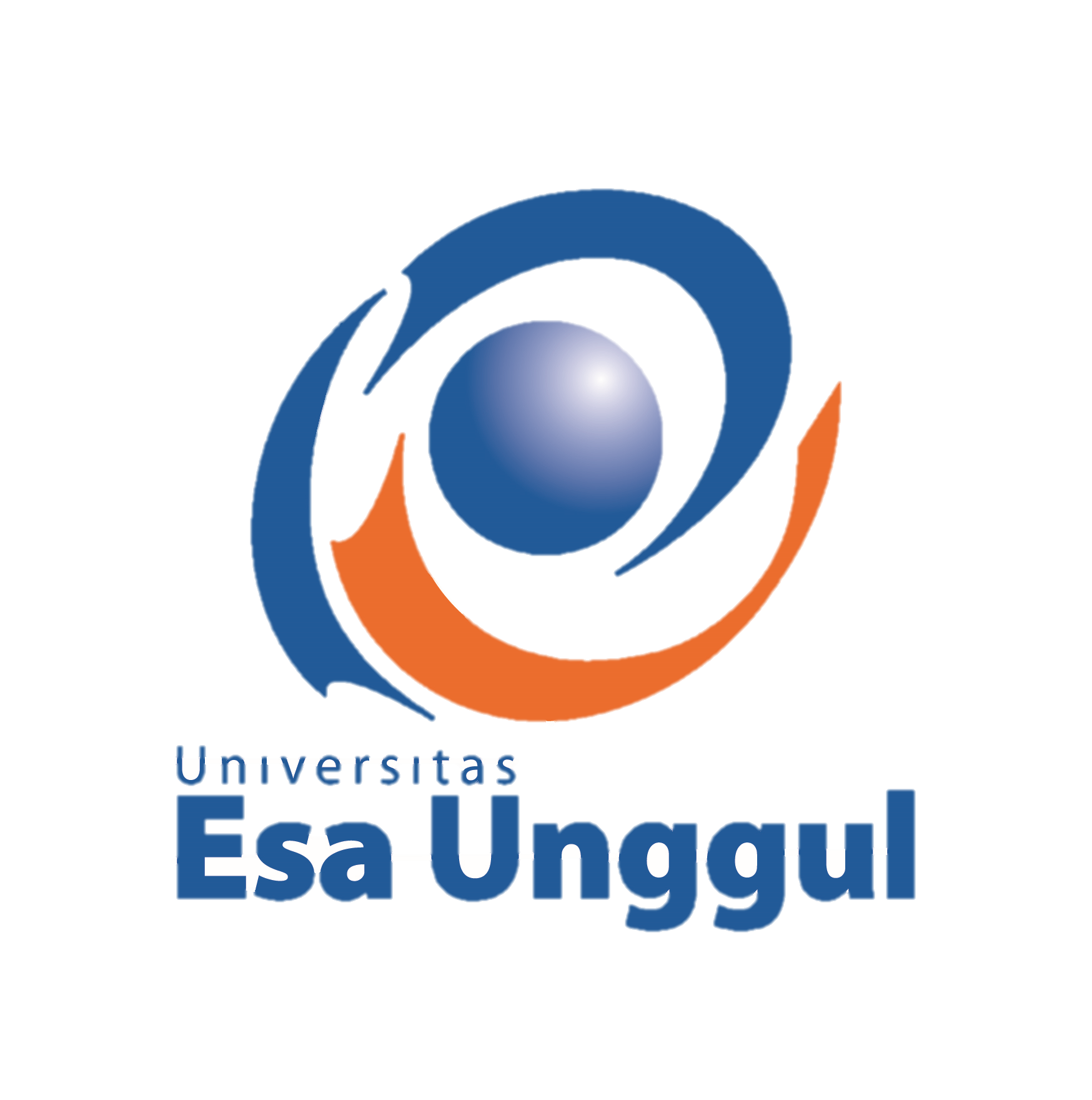 3. Tujuan Promosi Penjualan Konsumen
	Promosi penjualan konsumen dapat dilakukan untuk mendapatkan orang yang bersedia mencoba produk baru, untuk meningkatkan volume penjualan 
C. Karakteristik Promosi Penjualan
	Promosi penjualan adalah bagian penting dari strategi komunikasi pemasaran perusahaaan, sejalan dengan periklanan, humas dan penjualan personal. Pada intinya promosi penjualan merupakan aktifitas pemasaran yang mengusulkan nilai tambah dari suatu produk (untuk mendapatkan lebih dari sekedar yang ada dari nilai produk) dalam jangka wakttu tertentu guna mendorong pembelian konsumen, efektifitas penjualan, atau mendorong upaya yang dilakukan oleh tenaga penjualan.
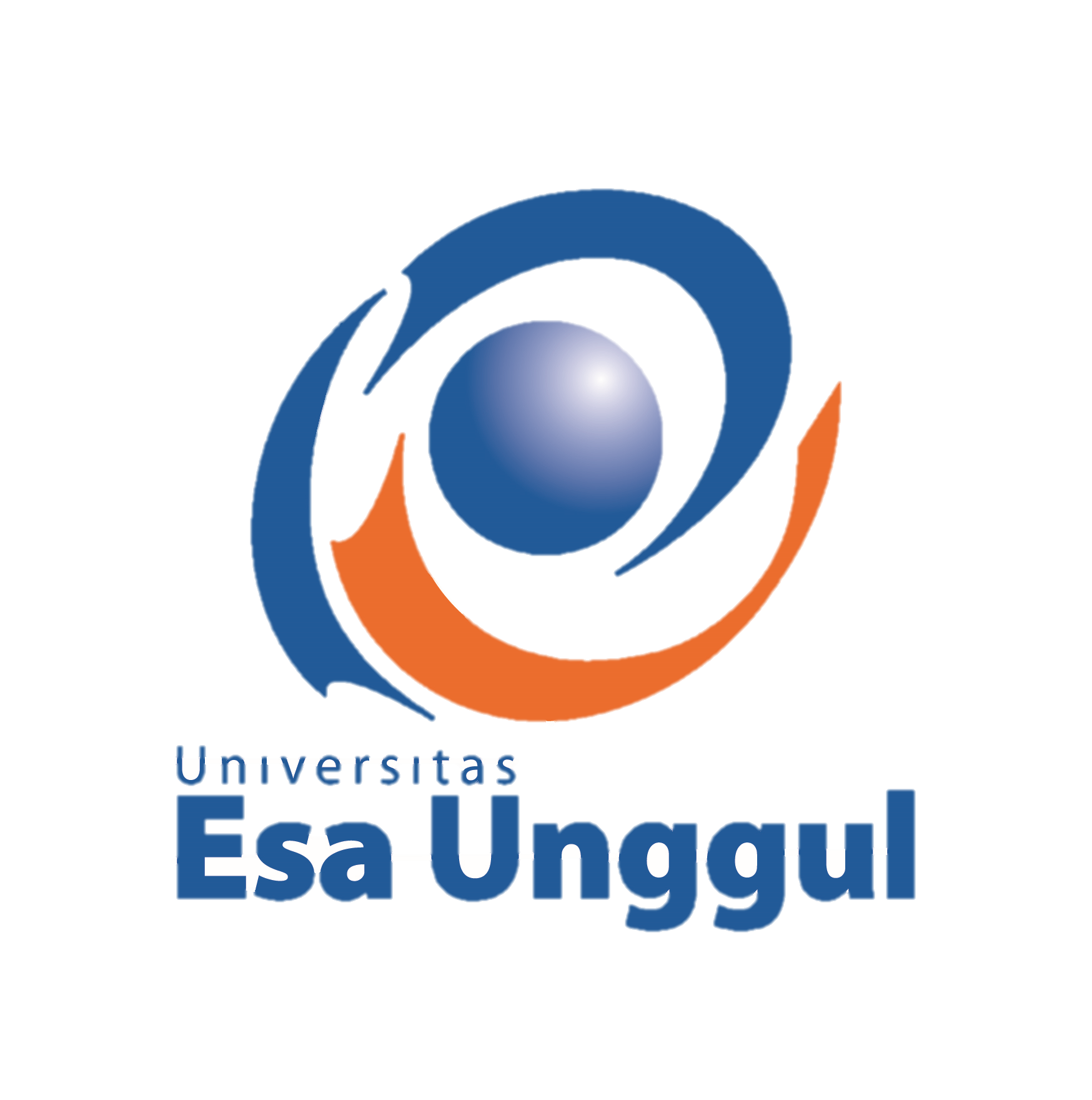 D. Keterbatasan Promosi Penjualan
	Promosi penjualan membawa beberapa konsekuensi negatif, terutama dari sisi pesaing yang mungkin akan menjiplak strategi yang diciptakan. Bahkan ada kemungkinan pesaing mengembangkan strategi yang lebih kreatif untuk menarik konsumen dan pedagang, karena tidak adanya hak cipta dalam promosi penjualan.
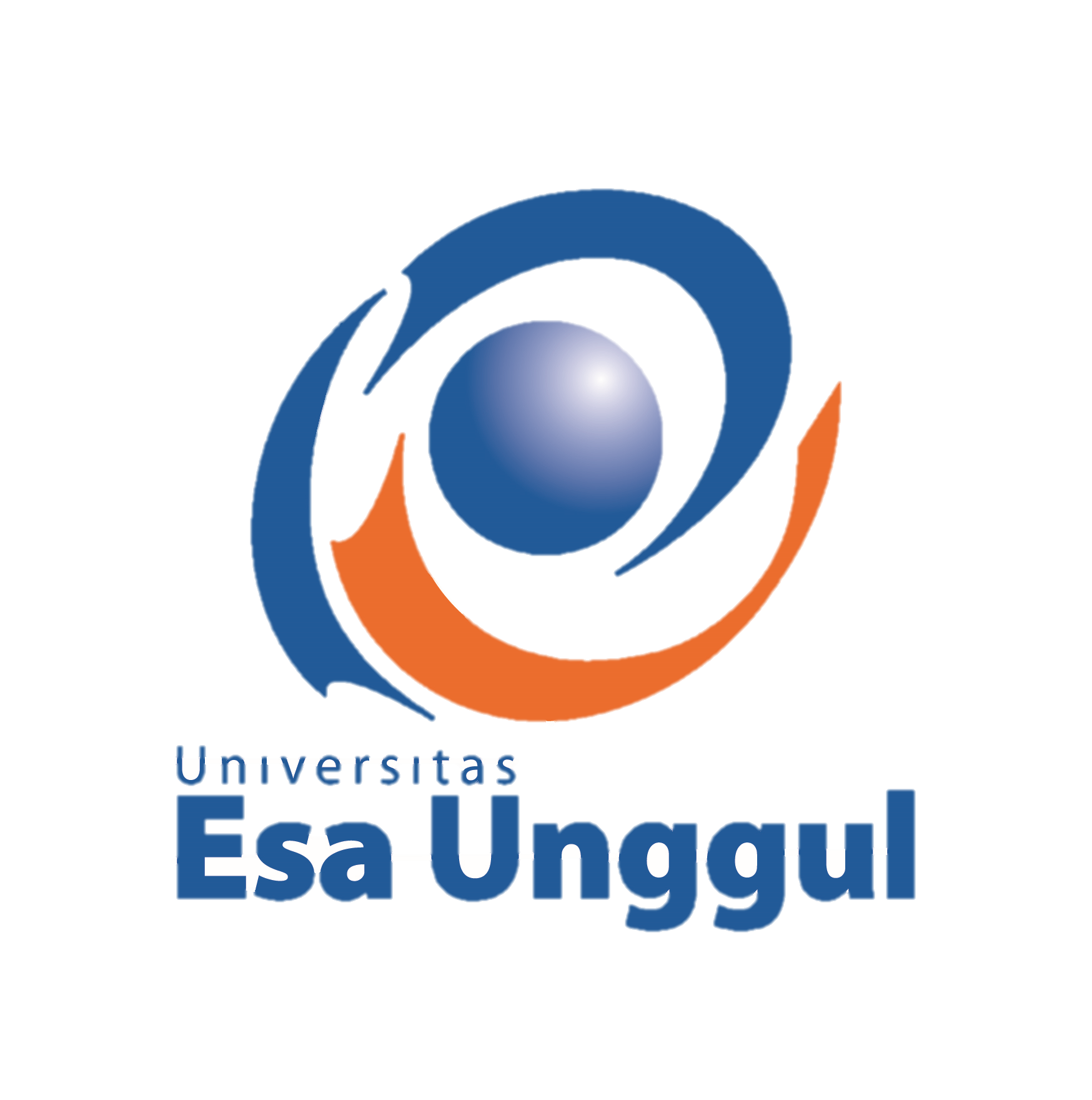 E. Metode-metode Promosi Penjualan
1. Kesepakatan Harga
2. Diskon Harga
3. Kesepakatan Harga Kemasan
4. Pengembalian Dana
5. Kupon dan Nota
6. Undian dan Kontes
7. Acara dan Pengalaman
8. Premium/Hadiah
9. Pemberian Contoh Barang/Sample
10. Peragaan/Display
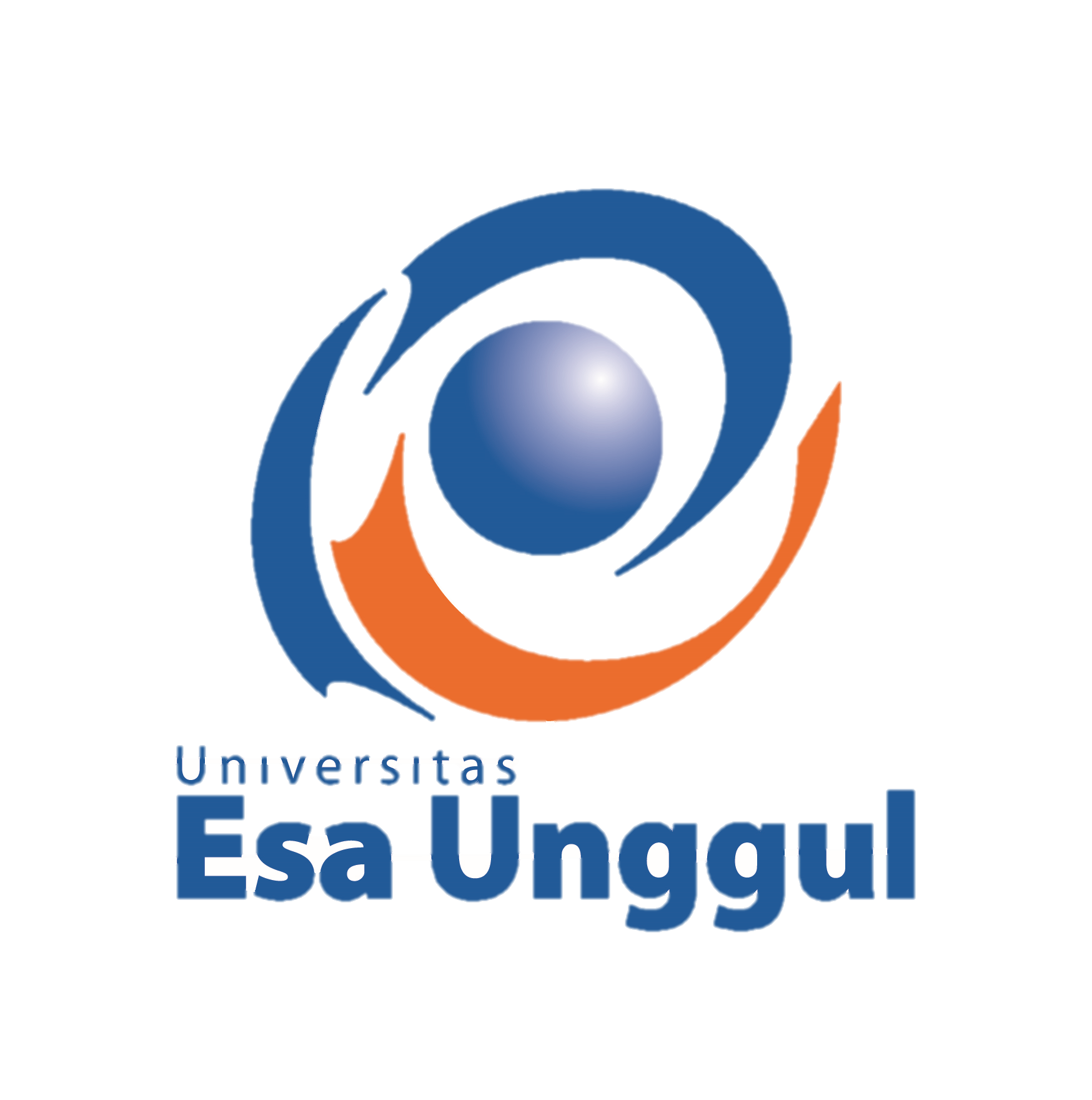 TERIMAKASIH
Dr. Hj. Rina Marlina, M.Si